наиболее распространённые
Неэлектронные виды мошенничества
УПАВШАЯ ДЫНЯ
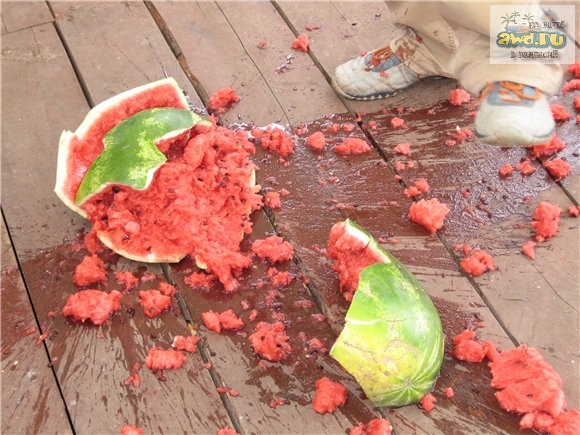 ПОДАРОК СУДЬБЫ
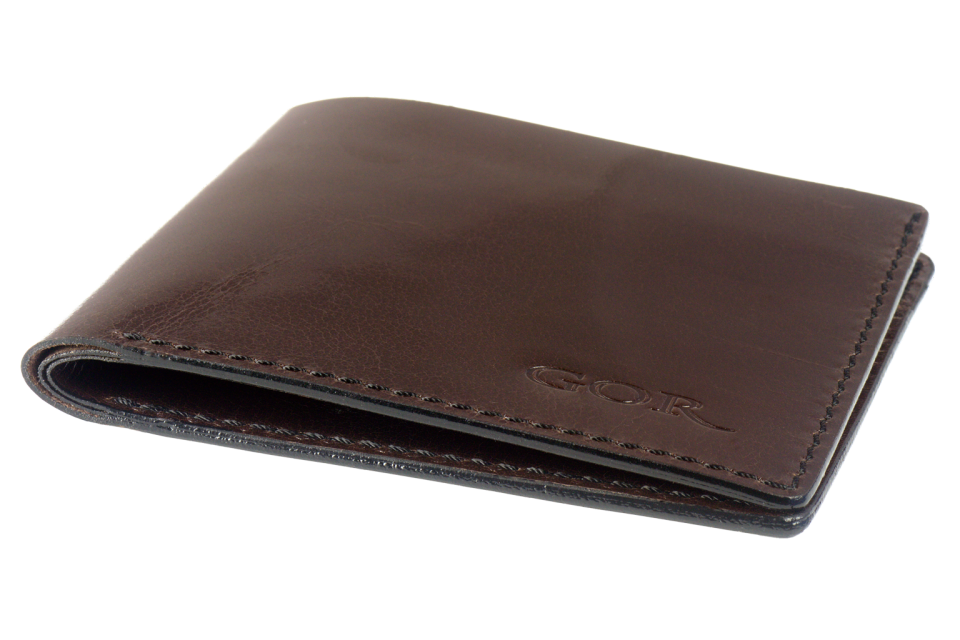 САНТЕХНИКА ВЫЗЫВАЛИ?
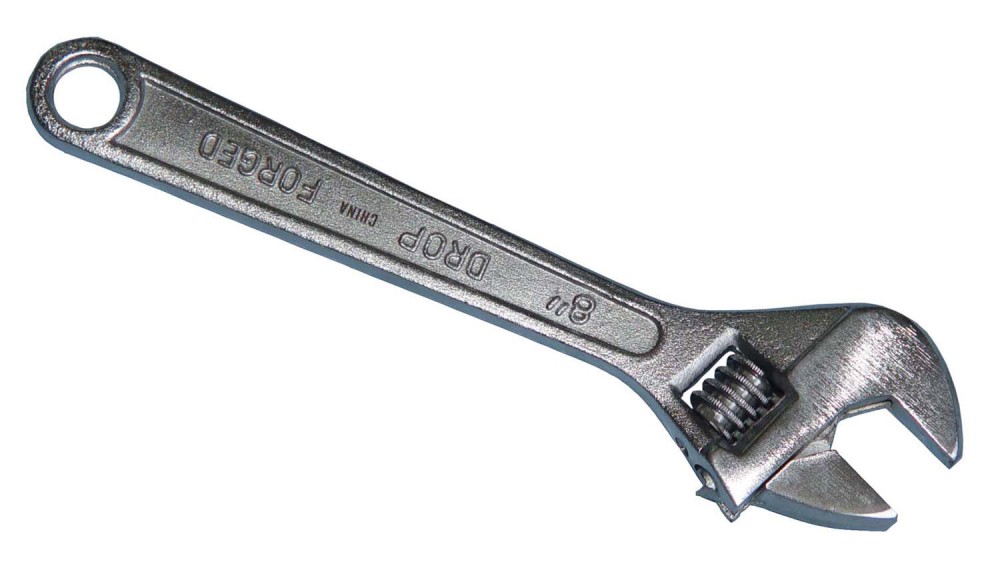 Игра в наперсток, «экспресс-лотереи», «лохотроны»
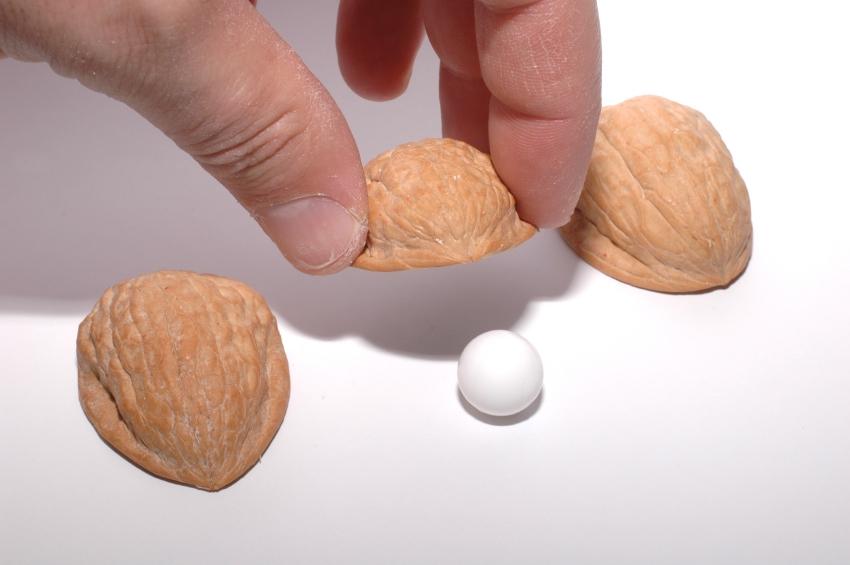 КУКЛА
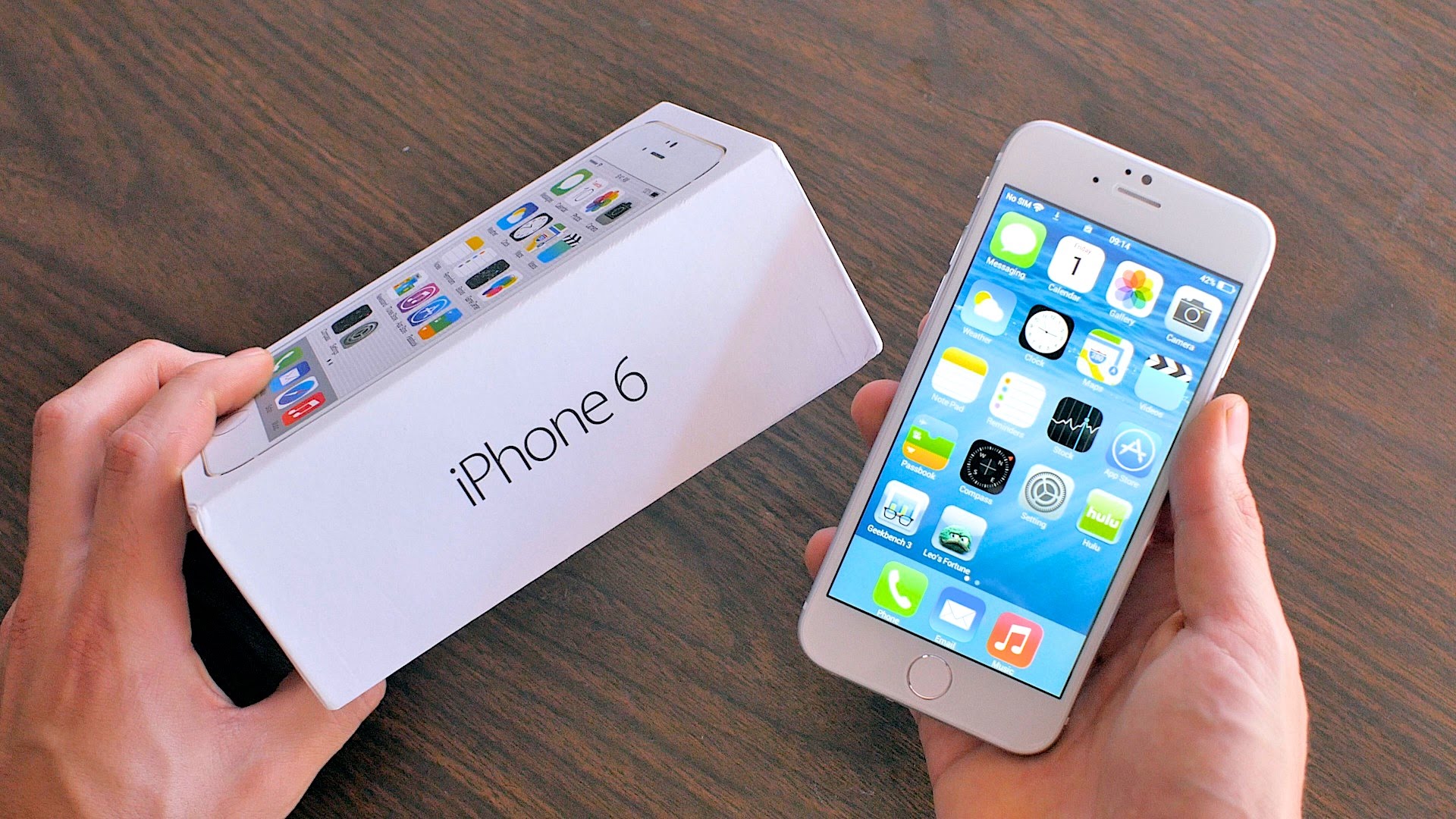 БЕСПЛАТНЫЕ АКЦИИ
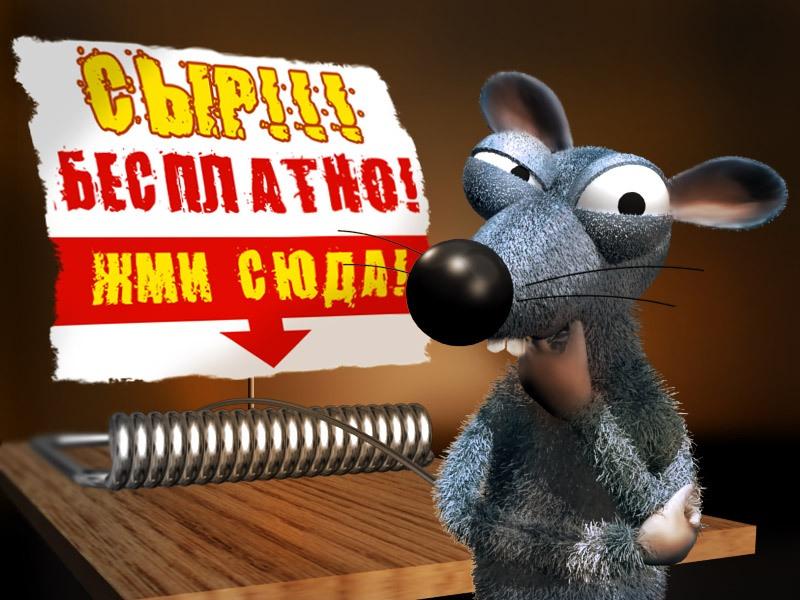 ЦЫГАНСКИЙ ГИПНОЗ
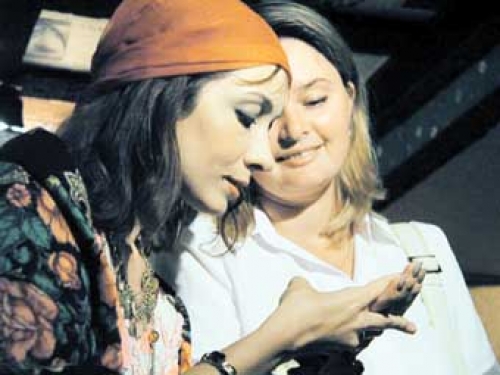 Как защитить себя?
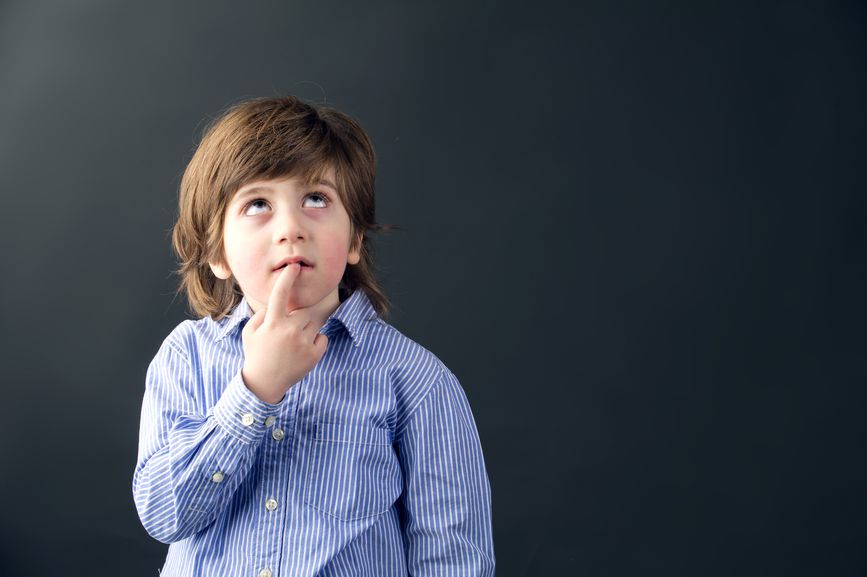